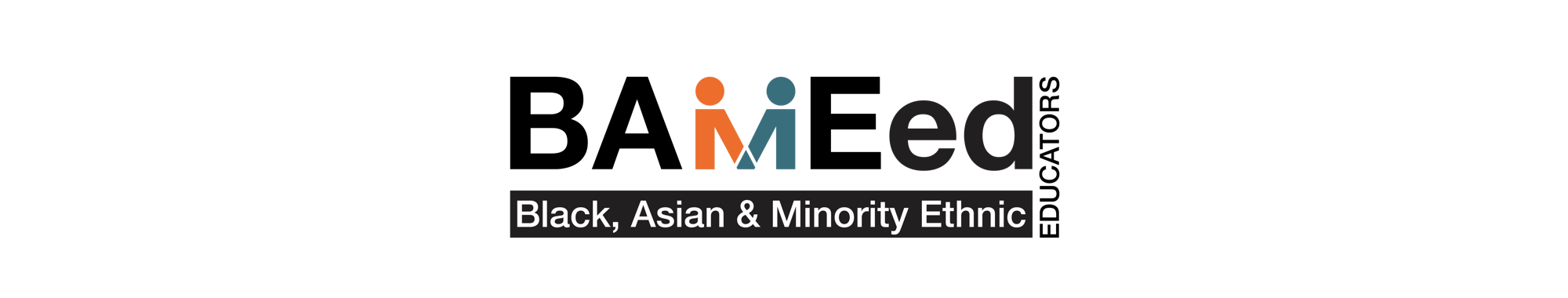 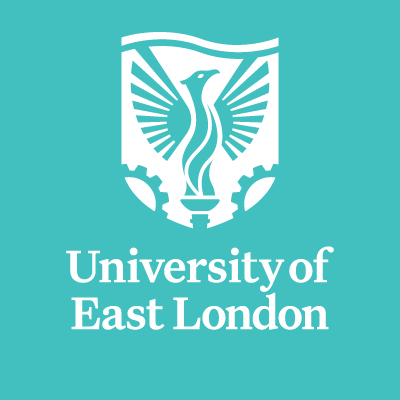 BAME Developing Coaching and Mentoring Support
Lizana Oberholzer 
June 2021
Context:
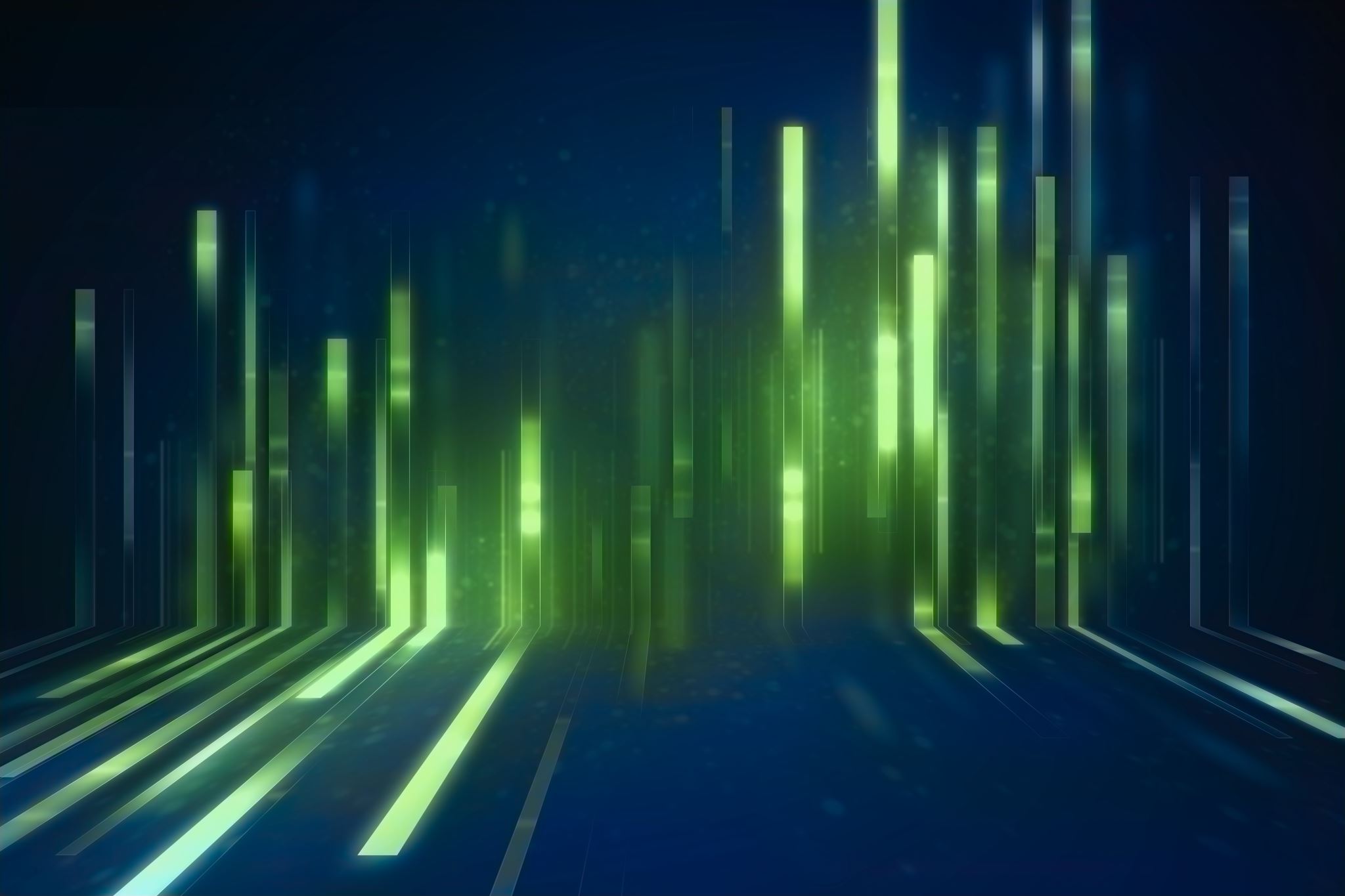 Approach:
Mentees and coachees often experience challenges on their leadership journeys for example: 
Lack of self-efficacy
Racism
Limited opportunities 
Lack of role models

Important in the mentoring and coaching to acknowledge that before we can move forward with in the coaching and mentoring conversation. 

If not coaching and mentoring conversations tend to revert back to the trauma and experiences. 

It needs to be fully acknowledged.
The importance of Background and Context:
Due to the varying experiences of mentees/ coachees…
Supervision:
Collaborative Professionalism (Fullan, 2016 and Hargreaves and O’Connor, 2018)
Impact:
Mentee perspectives:
Next Steps:
References: